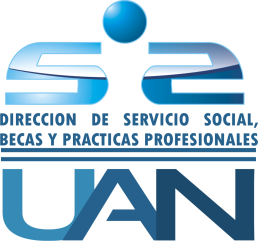 Asignación y Liberación del Servicio Social
Objetivo de Calidad
El objetivo de calidad fue replanteado el 15 de Marzo de 2010, y en una medición parcial a Mayo del mismo año se  detecto que el % logrado era del 85% , es decir que el 15% de los tramites de asignación y liberación al servicio social no corresponden al plazo establecido en el objetivo, en la medición semestral se detectan la eficacia de las acciones emprendidas una vez detectadas esta situación pues el % Logrado en esta medición es del 93%,  con solo el 7% No Logrado.
Acciones
Realizar reunión con el personal involucrado en el procedimiento de asignación y liberación del servicio social PR-SS-01, para revisar el objetivo de calidad.
 
Solicitar al responsable del Sistema de Información del Servicio Social, dependiente de la Dirección de Recursos Humanos, la modificación del mismo para que  en los FT-SS-05 y FT-SS-07 se establezca la firma electrónica.

Realizar una planeación calendarizada de la adquisición de material necesario para los documentos de asignación y liberación del servicio social.
 
 Solicitar a la instancia correspondiente, por el problema actual y varios más detectados, el desarrollo de un nuevo sistema de información de servicio social.
En cuesta de Satisfacción al Cliente
Con relación a la percepción del cliente hacia el servicio que se otorga en la asignación y liberación del servicio social, se desprende que de 85 usuarios encuestados en el periodo Febrero–Julio 2010, el resultado a mejorado  ligeramente, tomando como base el resultado general de las encuestas levantadas, ya que en el  periodo anterior el % logrado era del 73%, con relación al 75% actual.
Con relación a la 6ª pregunta, que tiene como propósito conocer de forma directa la opinión de los usuarios sobre que podemos mejorar del tramite y del servicio la opinión fue la siguiente:
Acciones
Reuniones bimensuales con los responsables de servicio social.
 
Implementación de un seminario de servicio social.
 
Implementar mecanismos de difusión e información del servicio social.

Solicitar a la instancia correspondiente, por el problema actual y varios más detectados, el desarrollo de un nuevo sistema de información de servicio social.
SNC
El número de SNC detectados en el periodo Septiembre-Octubre son solo 11 con naturaleza diferentes, aunque su recurrencia es preocupante pero aun se esperan resultado de las acciones que se han emprendido para disminuirlas.
ACCIONES
Establecer como documento esencial para verificar el nombre del alumno en la asignación al servicio social, el historial académico o constancia de créditos cursados. 

Brindar más tiempo a los usuarios que tramiten su asignación y liberación del servicio social, para verificar los documentos del trámite.  

Elaborar y aplicar un diagrama operativo para la recepción y el trámite de asignación y liberación del servicio social. 
 
Solicitar a la instancia correspondiente, por el problema actual y varios más detectados, el desarrollo de un nuevo sistema de información de servicio social
Encuesta de Ambiente Laboral
Encuesta de Ambiente Laboral
Encuesta de Ambiente Laboral
Encuesta de Ambiente Laboral
Encuesta de Ambiente Laboral
Comparativo  por Periodo
Acciones
Reuniones del Círculo de calidad de la Dirección de Servicio Social y Becas